Management and Support
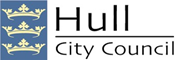 Head of Service
(Michele Priest)
Group Manager
(Jayne Betts)
Marketing Officer – Fostering and Adoption
(Laura Gawthorpe)
Supported Lodgings, Mockingbird and Mainstream
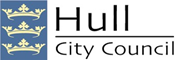 Team Manager
(Kelly Rispin)
Mainstream
Supported Lodgings
Mockingbird
Advanced Fostering Social Worker 
(David Cousins)
Fostering Social Worker
(Karen Craig)
Supported Lodgings Worker
(Kerry Harrison)
Fostering Social Worker
(Claire Hedges
Fostering Social Worker
(Denise Philips)
Supported Lodgings Worker
(Nicola Whiteside)
Fostering Social Worker
(Melanie Lambert-Clark)
Fostering Social Worker
(Suzanne Hayes)
Supported Lodgings Worker
(Maria Ffoulkes)
Fostering Support Worker
(Sammie Hackett)
Fostering Social Worker
(Kerrie Cass)
Mainstream
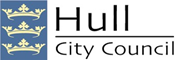 Fostering Team Manager
(Sophie Stevens)
Advanced Fostering Social Worker
(Elaine Talbot)
Fostering Social Worker
(Dianna Eggleton)
Fostering Social Worker
(Kim Pearson)
Fostering Social Worker
(Danielle Newman)
Fostering Social Worker
(Rita Schleicher)
Fostering Social Worker
(Emily Dearing)
Fostering Social Worker
(Mandy Austin)
Fostering Social Worker
(Nasreen Khan)
Fostering Social Worker
(Rebecca Morral)
Fostering Social Worker
(Denise Conyers)
Fostering Social Worker
(Vacant)
Fostering Social Worker
(Helen Grainger)
Connects Persons and Post Order
Fostering Team Manager
(Michelle Colrien)
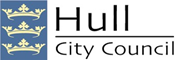 Advanced Fostering Social Worker 
(Emma Parkinson)
Fostering Social Worker
(Heather Fisher)
Fostering Social Worker
(Aimee Lane)
Fostering Social Worker
(Donna Hill)
Fostering Social Worker
(Tracy Metcalf)
Fostering Social Worker
(Jo Allinson)
Fostering Social Worker
(Sam Heppenstall)
Trainee Social Worker (Apprenticeship)  
(Jane Thompson)
Fostering Social Worker
(Vacant)
Fostering Social Worker
(Nicola Waller)
Fostering Support Worker
(Louise Leach)
Assessment and Recruitment
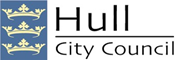 Fostering Team Manager
(Vikki Smith)
Advanced Fostering Social Worker
(Sarah Martindale)
Fostering Social Worker
(Samantha Milner)
Fostering Social Worker
(Jude Brady)
Fostering Social Worker
(Vacant)
Fostering Social Worker
(Marie Hall)
Fostering Social Worker
(Vacant)
Fostering Social Worker
(Sandra Slesinska)
Fostering Social Worker
(Offer Sue Moore)
Fostering Social Worker
(Vanessa McCourt)
Fostering Social Worker
(Louise Wilson)
Fostering Social Worker
(Vacant)
Trainee Social Worker (Apprenticeship)  
(Jessica Read)
Assessment Support Worker
(Donna Mays)
Placement and Commissioning
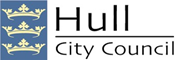 Team Manager
(Glen Priestly)
Contracts & Quality Assurance Officer
(Hannah McDonnell
Contracts & Quality Assurance Officer
(Kelle Yeoman)
Contracts & Quality Assurance Officer
(Malgorzata Florczak)
Support Care
Fostering Support Worker
(Charlotte Silvester)
Fostering Support Worker
(Vacant)
Fostering Social Worker
(Georgia Tomlinson)
Fostering Social Worker
(Nicola Harrison)